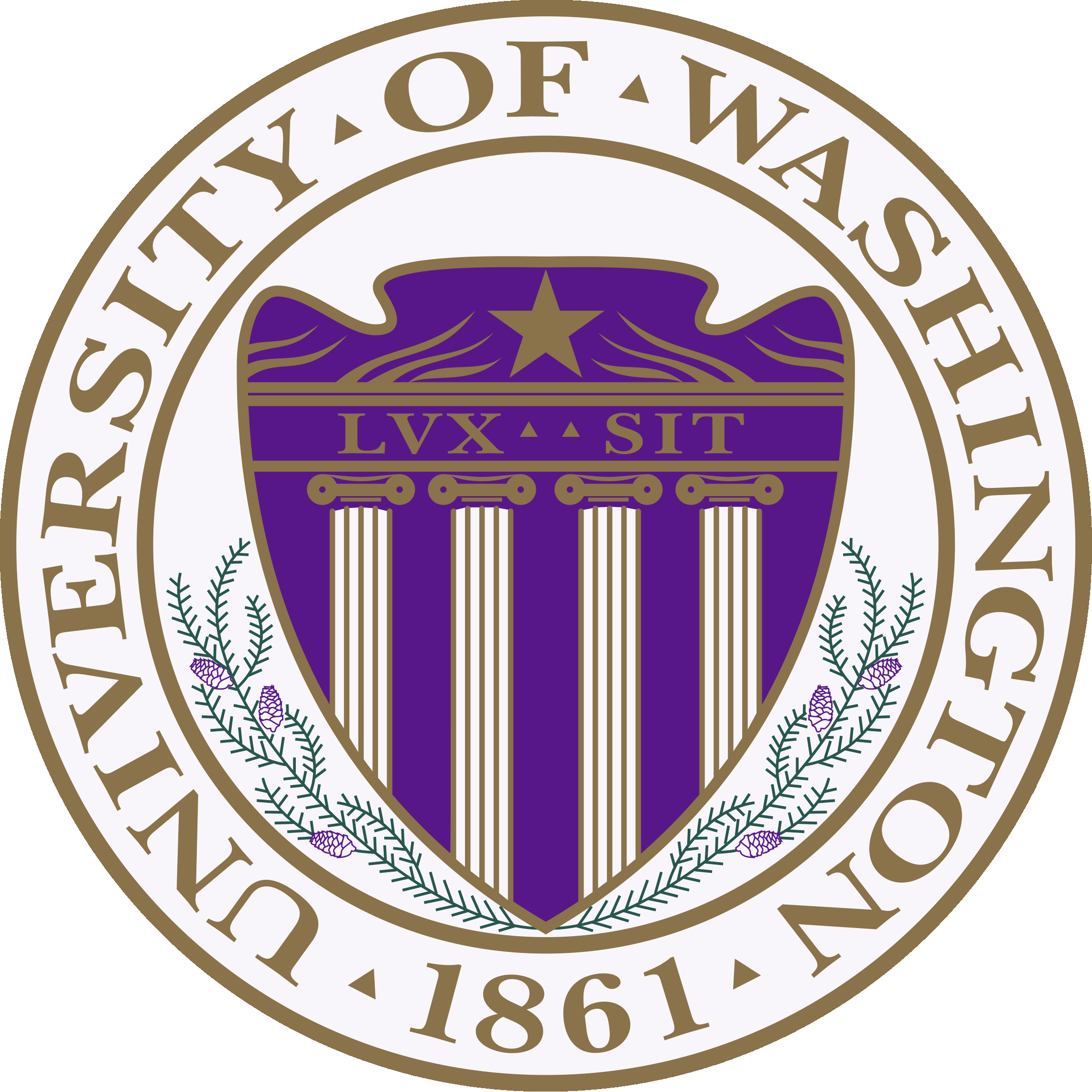 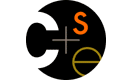 CSE332: Data AbstractionsLecture 23: Programming with Locks and Critical Sections
Tyler Robison
Summer 2010
1
Concurrency: where are we
Done:
The semantics of locks
Locks in Java
Using locks for mutual exclusion: bank-account example
This lecture:
Race conditions
More bad interleavings (learn to spot these!)
Guidelines for shared-memory and using locks correctly
Coarse-grained vs. fine-grained
Upcoming lectures:
Readers/writer locks
Deadlock
Condition variables
More data races and memory-consistency models
2
Race Conditions
A race condition occurs when the computation result depends on scheduling (how threads are interleaved)
If T1 and T2 happened to get scheduled in a certain way, things go wrong
We, as programmers, cannot control scheduling of threads; result is that we need to write programs that work independent of scheduling

Race conditions are bugs that exist only due to concurrency
No interleaved scheduling with 1 thread

Typically, problem is that some intermediate state can be seen by another thread; screws up other thread
Consider a ‘partial’ insert in a linked list; say, a new node has been added to the end, but ‘back’ and ‘count’ haven’t been updated
3
Data Races
A data race is a specific type of race condition that can happen in 2 ways:
Two different threads can potentially write a variable at the same time
One thread can potentially write a variable while another reads the variable
Simultaneous reads are fine; not a data race, and nothing bad would happen
‘Potentially’ is important; we say the code itself has a data race – it is independent of an actual execution
Data races are bad, but we can still have a race condition, and bad behavior, when no data races are present
4
Example of a Race Condition, but not a Data Race
class Stack<E> {
  …
  synchronized boolean isEmpty() { … }
  synchronized void push(E val) { … }
  synchronized E pop(E val) { 
	  if(isEmpty())
      throw new StackEmptyException();
 	  …
  }
  E peek() {
     E ans = pop();
     push(ans);
     return ans;
  }
}
Maybe we’re writing peek in an external class that only has access to Stack’s push and pop
In a sequential world, this code is of questionable style, but correct
5
E peek() {
     E ans = pop();
     push(ans);
     return ans;
}
Problems with peek
peek has no overall effect on the shared data
It is a “reader” not a “writer”
State should be the same after it executes as before

But the way it’s implemented creates an inconsistent intermediate state
Calls to push and pop are synchronized so there are no data races on the underlying array/list/whatever
Can’t access ‘top’ simultaneously
There is still a race condition though

This intermediate state should not be exposed; errors can occur
6
peek and isEmpty
Property we want: If there has been a push and no pop, then isEmpty returns false

With peek as written, property can be violated – how?
Thread 2
Thread 1 (peek)
E ans = pop();
push(ans);
return ans;
push(x)
boolean b = isEmpty()
Time
It can be violated if things occur in this order:
T2: push(x)
T1: pop()
T2: boolean b = isEmpty()
7
peek and push
Property we want: Values are returned from pop in LIFO order (it is a stack, after all)

With peek as written, property can be violated – how?
Thread 2
Thread 1 (peek)
push(x)
push(y)
E e = pop()
E ans = pop();

push(ans);

return ans;
Time
8
peek and push
Property we want: Values are returned from pop in LIFO order (it is a stack, after all)

With peek as written, property can be violated – how?
Thread 2
Thread 1 (peek)
push(x)
push(y)
E e = pop()
E ans = pop();

push(ans);

return ans;
Time
9
Alternatively
Property we want: Values are returned from pop in LIFO order (it is a stack, after all)

With peek as written, property can be violated – how?
Thread 2
Thread 1 (peek)
E ans = pop();

push(ans);

return ans;
push(x)
push(y)
E e = pop()
Time
10
peek and peek
Property we want: peek doesn’t throw an exception unless stack is empty

With peek as written, property can be violated – how?
Thread 2 (peek)
Thread 1 (peek)
E ans = pop();

push(ans);

return ans;
E ans = pop();

push(ans);

return ans;
Time
11
peek and peek
Property we want: peek doesn’t throw an exception unless stack is empty

With peek as written, property can be violated – how?
Thread 2 (peek)
Thread 1 (peek)
E ans = pop();

push(ans);

return ans;
E ans = pop();

push(ans);

return ans;
Time
12
The fix
In short, peek needs synchronization to disallow interleavings
The key is to make a larger critical section
That intermediate state of peek needs to be protected
Use re-entrant locks; will allow calls to push and pop
Code on right is a peek external to the Stack class
class Stack<E> {
  …
  synchronized E peek(){
     E ans = pop();
     push(ans);
     return ans;
  }
}
class C {
  <E> E myPeek(Stack<E> s){
    synchronized (s) {
      E ans = s.pop();
      s.push(ans);
      return ans;
    }
  }
}
13
The wrong “fix”
Focus so far: problems from peek doing writes that lead to an incorrect intermediate state

Tempting but wrong: If an implementation of peek (or isEmpty) does not write anything, then maybe we can skip the synchronization?

Does not work due to data races with push and pop…
14
Example, again (no resizing or checking)
class Stack<E> {
  private E[] array = (E[])new Object[SIZE];
  int index = -1;
  boolean isEmpty() { // unsynchronized: wrong!
    return index==-1; 
  }
  synchronized void push(E val) {
	  array[++index] = val;
  }
  synchronized E pop(E val) { 
	  return array[index--];
  }
  E peek() { // unsynchronized: wrong!
    return array[index];
  }
}
15
Why wrong?
It looks like isEmpty and peek can “get away with this” since push and pop adjust the state “in one tiny step”


But this code is still wrong and depends on language-implementation details you cannot assume
Even “tiny steps” may require multiple steps in the implementation: array[++index] = val probably takes at least two steps
Code has a data race, which may result in strange behavior 
Compiler optimizations may break it in ways you had not anticipated
We’ll talk about this more in the future

Moral: Don’t introduce a data race, even if every interleaving you can think of is correct; your reasoning about programming isn’t guaranteed to hold true if there is a race condition
16
Getting it right
Avoiding race conditions on shared resources is difficult
What ‘seems fine’ in a sequential world can get you into trouble when race conditions are involved
Decades of bugs has led to some conventional wisdom: 
	general techniques that are known to work

Rest of lecture distills key ideas and trade-offs
Parts paraphrased from “Java Concurrency in Practice”
But none of this is specific to Java or a particular book!
17
An excellent guideline to follow
For every memory location (e.g., object field) in your program, you must obey at least one of the following:
Thread-local: Don’t use the location in > 1 thread
Immutable: Don’t write to the memory location
Synchronized: Use synchronization to control access to the location
need 
synchronization
thread-local
memory
all memory
immutable
memory
18
Thread-local
Whenever possible, don’t share resources

Easier to have each thread have its own thread-local copy of a resource than to have one with shared updates
Example: Random objects

This is correct only if threads don’t need to communicate through the resource

Note: Since each call-stack is thread-local, never need to synchronize on local variables

In typical concurrent programs, the vast majority of objects should be thread-local: shared-memory should be rare – minimize it
19
Immutable
Whenever possible, don’t update objects
Make new objects instead

One of the key tenets of functional programming (take a PL class for more)
Generally helpful to avoid side-effects
Much more helpful in a concurrent setting

If a location is only read, never written, then no synchronization is necessary!
Simultaneous reads are not races and not a problem

In practice, programmers usually over-use mutation – minimize it
20
The rest: Keep it synchronized
After minimizing the amount of memory that is (1) thread-shared and (2) mutable, we need guidelines for how to use locks to keep other data consistent

Guideline #0: No data races
Never allow two threads to read/write or write/write the same location at the same time
Even if it ‘seems safe’

Necessary: In Java or C, a program with a data race is almost always  wrong
		Even if our reasoning tells us otherwise; ex: compiler optimizations

Not sufficient: Our peek example had no data races, and it’s still wrong
21
Consistent Locking
Guideline #1: For each location needing synchronization, have a lock that is always held when reading or writing the location

We say the lock guards the location

The same lock can (and often should) guard multiple locations (ex: multiple methods in a class)

Clearly document the guard for each location

In Java, often the guard is the object containing the location
this inside the object’s methods
22
Consistent Locking continued
The mapping from locations to guarding locks is conceptual, and is something that you have to enforce as a programmer
It partitions the shared-&-mutable locations into “which lock”
Consistent locking is:

Not sufficient: It prevents all data races, but still allows higher-level race conditions (exposed intermediate states)
Our peek example used consistent locking

Not necessary: Can change the locking protocol dynamically…
23
Beyond consistent locking
Consistent locking is an excellent guideline
A “default assumption” about program design
You will save yourself many a headache using this guideline

But it isn’t required for correctness: Can have different program phases use different locking techniques
Provided all threads coordinate moving to the next phase

Example from Project 3, Version 5:
A shared grid being updated, so use a lock for each entry
But after the grid is filled out, all threads except 1 terminate
So synchronization no longer necessary (thread local)
And later the grid will never be written to again (immutable)
Makes synchronization doubly unnecessary
24
Lock granularity; coarse vs fine grained
Coarse-grained:  Fewer locks, i.e., more objects per lock
Example: One lock for entire data structure (e.g., linked list)
Example: One lock for all bank accounts



Fine-grained: More locks, i.e., fewer objects per lock
Example: One lock per data element (e.g., array index)
Example: One lock per bank account



“Coarse-grained vs. fine-grained” is really a continuum
…
…
25
Trade-offs
Coarse-grained advantages
Simpler to implement
Faster/easier to implement operations that access multiple locations (because all guarded by the same lock)
Much easier for operations that modify data-structure shape

Fine-grained advantages
More simultaneous access (performance when coarse-grained would lead to unnecessary blocking)
Can make multi-node operations more difficult: say, rotations in an AVL tree

Guideline #2: Start with coarse-grained (simpler) and move to fine-grained (performance) only if contention on the coarser locks becomes an issue
26
Example: Hashtable (say, using separate chaining)
Coarse-grained: One lock for entire hashtable
Fine-grained: One lock for each bucket

Which supports more concurrency for insert and lookup?
		Fine-grained; allows simultaneous accesss to diff. 	buckets

Which makes implementing resize easier?
		Coarse-grained; just grab one lock and proceed

If a hashtable has a numElements field, maintaining it will destroy the benefits of using separate locks for each bucket… why?
		Updating it each insert w/o a lock would be a data race
27
Critical-section granularity
A second, orthogonal granularity issue is critical-section size
How much work to do while holding lock(s)

If critical sections run for too long:
Performance loss because other threads are blocked

If critical sections are too short:
Bugs because you broke up something where other threads should not be able to see intermediate state

Guideline #3: Don’t do expensive computations or I/O in critical sections, but also don’t introduce race conditions; keep it as small as possible but still be correct
28
Example
Suppose we want to change the value for a key in a hashtable without removing it from the table
Assume lock guards the whole table
expensive() takes in the old value, and computes a new one, but takes a long time
Papa Bear’s critical section was too long

(table locked during expensive call)
synchronized(lock) {
  v1 = table.lookup(k);
  v2 = expensive(v1);
  table.remove(k);
  table.insert(k,v2);
}
29
Example
Suppose we want to change the value for a key in a hashtable without removing it from the table
Assume lock guards the whole table
expensive() takes in the old value, and computes a new one, but takes a long time
Mama Bear’s critical section was too short

(if another thread  updated the entry, we will lose an update)
synchronized(lock) {
  v1 = table.lookup(k);
}
v2 = expensive(v1);
synchronized(lock) {
  table.remove(k);
  table.insert(k,v2);
}
30
Example
Suppose we want to change the value for a key in a hashtable without removing it from the table
Assume lock guards the whole table
expensive() takes in the old value, and computes a new one, but takes a long time
Baby Bear’s critical section was just right

(if another update
occurred, try our
update again)
done = false;
while(!done) {
  synchronized(lock) {
    v1 = table.lookup(k);
  } 
  v2 = expensive(v1);
  synchronized(lock) {
    if(table.lookup(k)==v1) {
      done = true;
      table.remove(k);
      table.insert(k,v2);
}}}
31
Atomicity
An operation is atomic if no other thread can see it partly executed
Atomic as in “(appears) indivisible”
Typically want ADT operations atomic

Guideline #4:  Think in terms of what operations need to be atomic  
Make critical sections just long enough to preserve atomicity
Then design the locking protocol to implement the critical sections correctly

That is: Think about atomicity first and locks second
32
Don’t roll your own
It is rare that you should write your own data structure
Provided in standard libraries: Java, C++, etc.
Companies like Google have their own libraries they use
Point of CSE332 is to understand the key trade-offs, abstractions and analysis

Especially true for concurrent data structures
Far too difficult to provide fine-grained synchronization without data races
Standard thread-safe libraries like ConcurrentHashMap written by world experts

Guideline #5: Use built-in libraries whenever they meet your needs
33